Handling Data on OSG
Wednesday, August 9
Mats Rynge
This work was supported by NSF grants MPS-1148698, OAC-1836650, and OAC-2030508
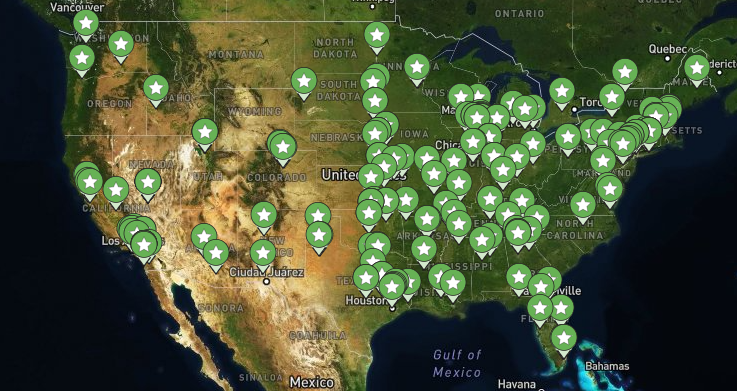 You are here
Your job is here
‹#›
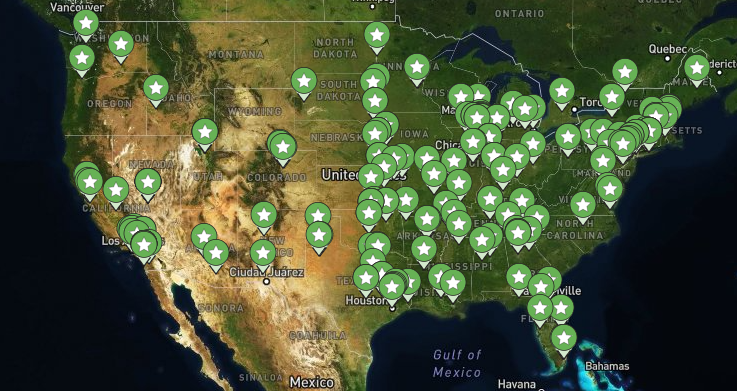 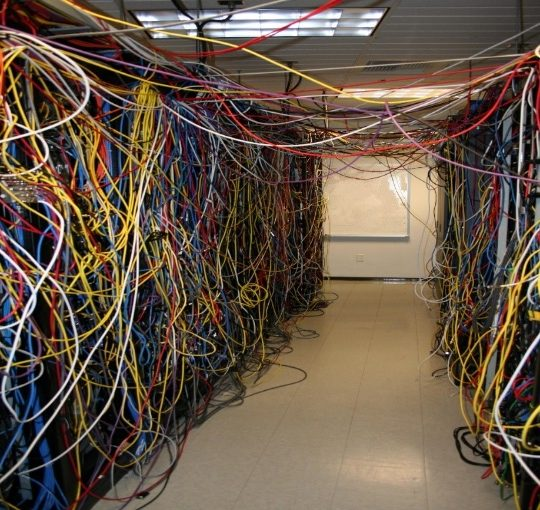 You are here
Your job is here
‹#›
From yesterday…
container_image = py-cowsay.sif
‹#›
From yesterday…
container_image = py-cowsay.sif

queue 10000
‹#›
Like all things
I always think of HTC/OSG usage as a spectrum:
More Resources, More Planning
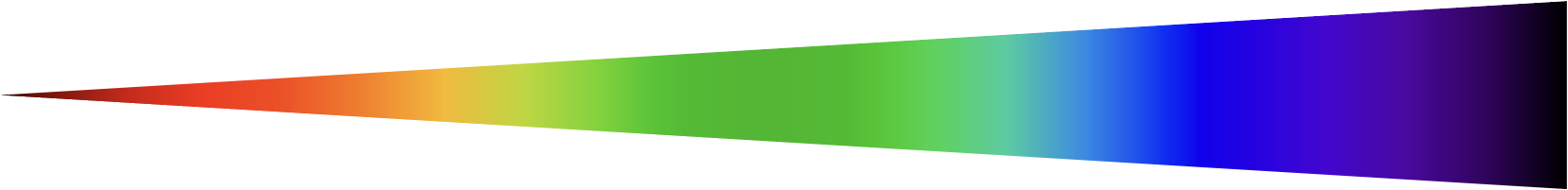 Laptop
Cluster
OSG
‹#›
Handling Data on OSG
Overview / Things to Consider
HTCondor File Transfer
OSDF
Shared File Systems
‹#›
What is big large data?
In reality, “big data” is relative
What is ‘big’ for you? Why?
‹#›
What is big large data?
In reality, “big data” is relative
What is ‘big’ for you? Why?

Volume, velocity, variety!
think: a million 1-KB files, versus one 1-TB file
‹#›
Determining In-Job Needs
“Input” includes any files needed for the job to run
executable
transfer_input_files
data and software

“Output” includes any files produced for the job that need to come back
output, error
‹#›
Data Management Tips
Determine your per-job needs
minimize per-job data needs
Determine your batch needs
Leverage HTCondor and OSG data handling features!
‹#›
First! Try to minimize your data
split large input for better throughput
eliminate unnecessary data
file compression and consolidation
job input: prior to job submission
job output: prior to end of job
moving data between your laptop and the submit server
‹#›
‘Large’ data: The collaborator analogy
What method would you use to send data to a collaborator?
Never underestimate the bandwidth of a station wagon 
full of tapes hurtling down the highway.

Andrew S. Tanenbaum (1981) – Professor Emeritus, Vrije Universiteit Amsterdam
‹#›
Large input in HTC and OSG
exec  server
‹#›
Transfers
More Data
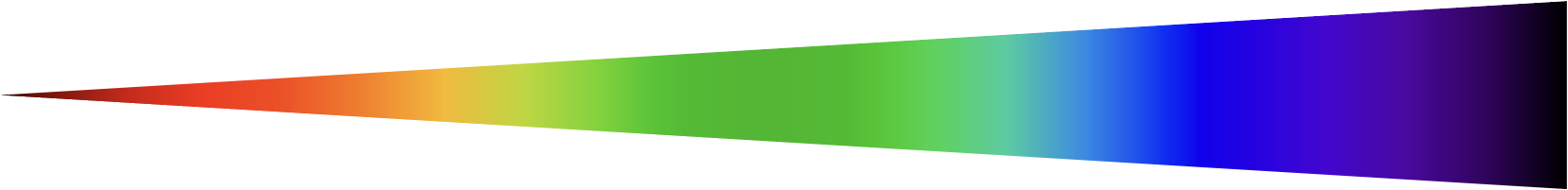 Local
Storage
OSDF
HTCondor
File Transfer
‹#›
Rule of thumb - many dimensions
Number
of jobs
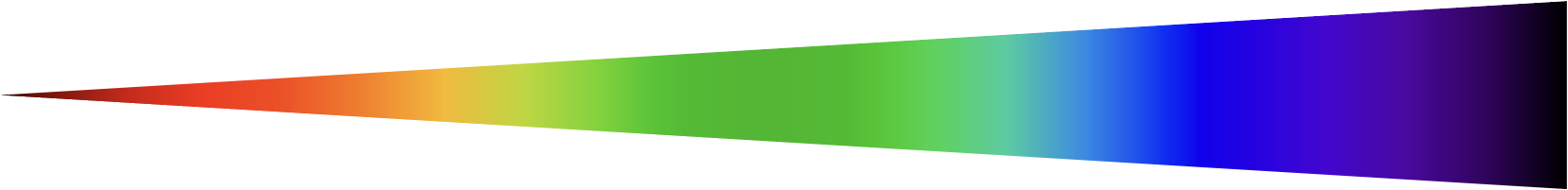 Input Size
‹#›
Rule of thumb - many dimensions
Should this be HTCondor file transfer, OSDF, or shared filesystem?
Number
of jobs
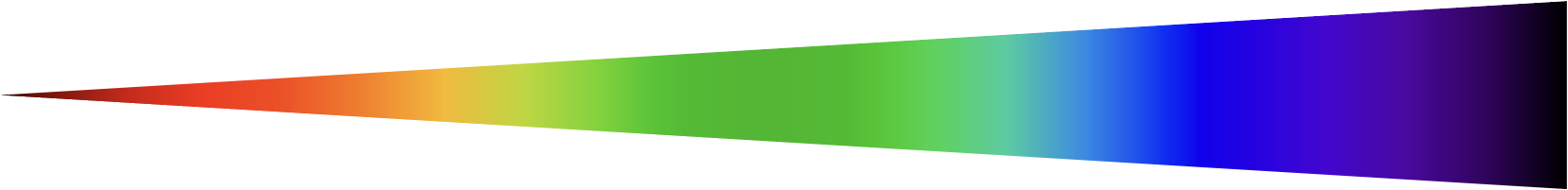 Input Size
‹#›
Rule of thumb - many dimensions
Should this be HTCondor file transfer, OSDF, or shared filesystem?
Number
of jobs
Job length
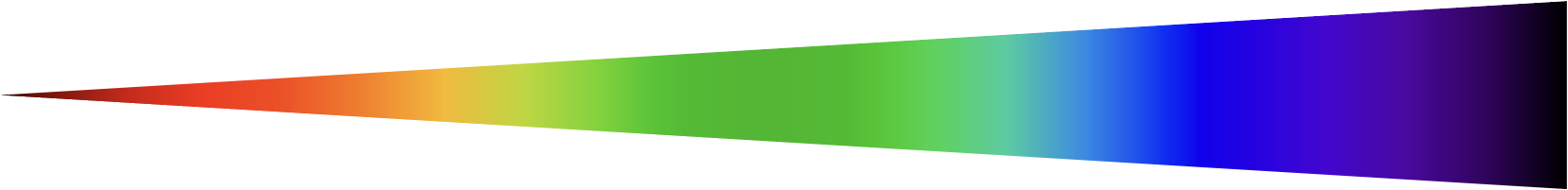 Input Size
‹#›
Handling Data on OSG
Overview / Things to Consider
HTCondor File Transfer
OSDF 
Shared File Systems and Other Options
‹#›
Review: HTCondor Data Handling
exec  server
submit server
HTCondor
(exec dir)/
executable
input
output
submit file
executable
dir/ input
output
‹#›
Network bottleneck: the submit server
exec  server
exec  server
exec  server
exec  server
submit server
HTCondor
(exec dir)/
executable
input
output
submit file
executable
dir/ input
output
‹#›
Network bottleneck: the submit server
Input transfers for many jobs will coincide
exec  server
exec  server
exec  server
exec  server
submit server
HTCondor
(exec dir)/
executable
input
output
submit file
executable
dir/ input
output
‹#›
Network bottleneck: the submit server
Input transfers for many jobs will coincide
exec  server
exec  server
exec  server
exec  server
submit server
HTCondor
(exec dir)/
executable
input
output
submit file
executable
dir/ input
output
Output transfers are staggered
‹#›
Hardware transfer limits
1GB total
exec  server
exec  server
exec  server
exec  server
submit server
HTCondor
1GB total
(exec dir)/
executable
input
output
submit file
executable
dir/ input
output
‹#›
Handling Data on OSG
Overview / Things to Consider
HTCondor File Transfer
OSDF
Shared File Systems
‹#›
Large input in HTC and OSG
exec  server
‹#›
Open Science Data Federation (OSDF)
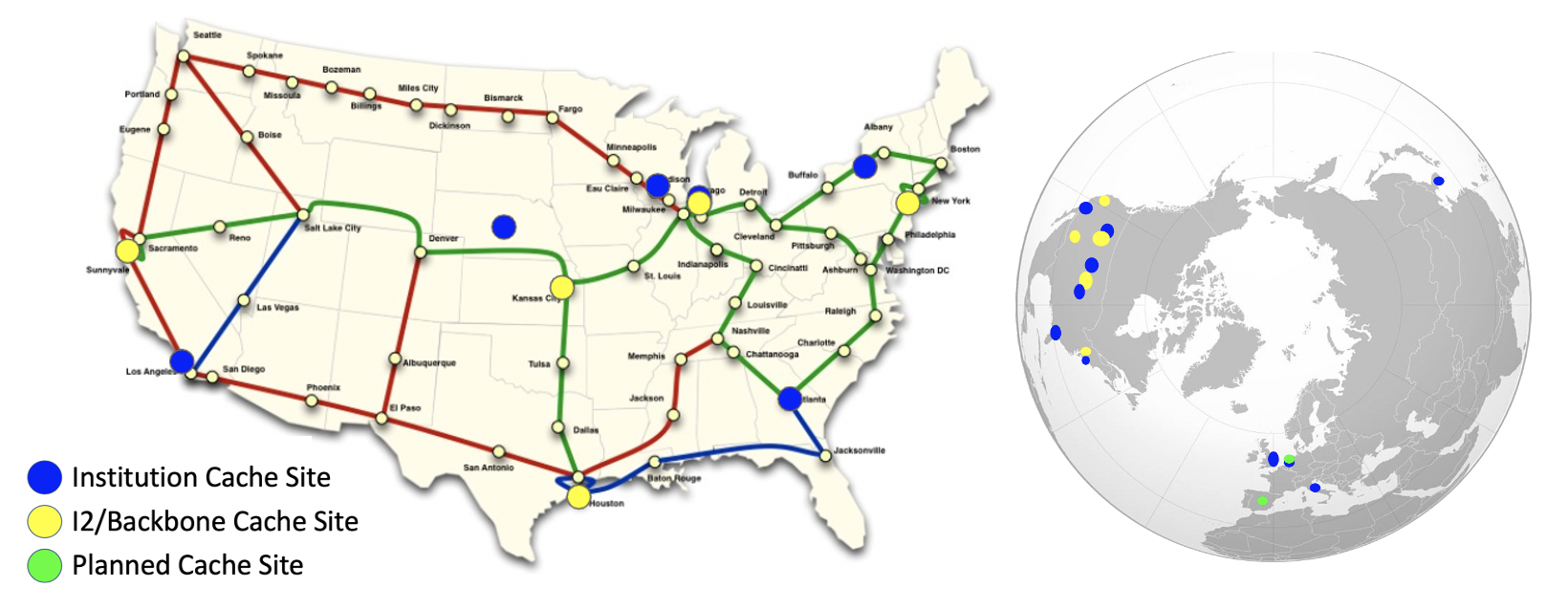 ‹#›
OSDF Usage on OSG
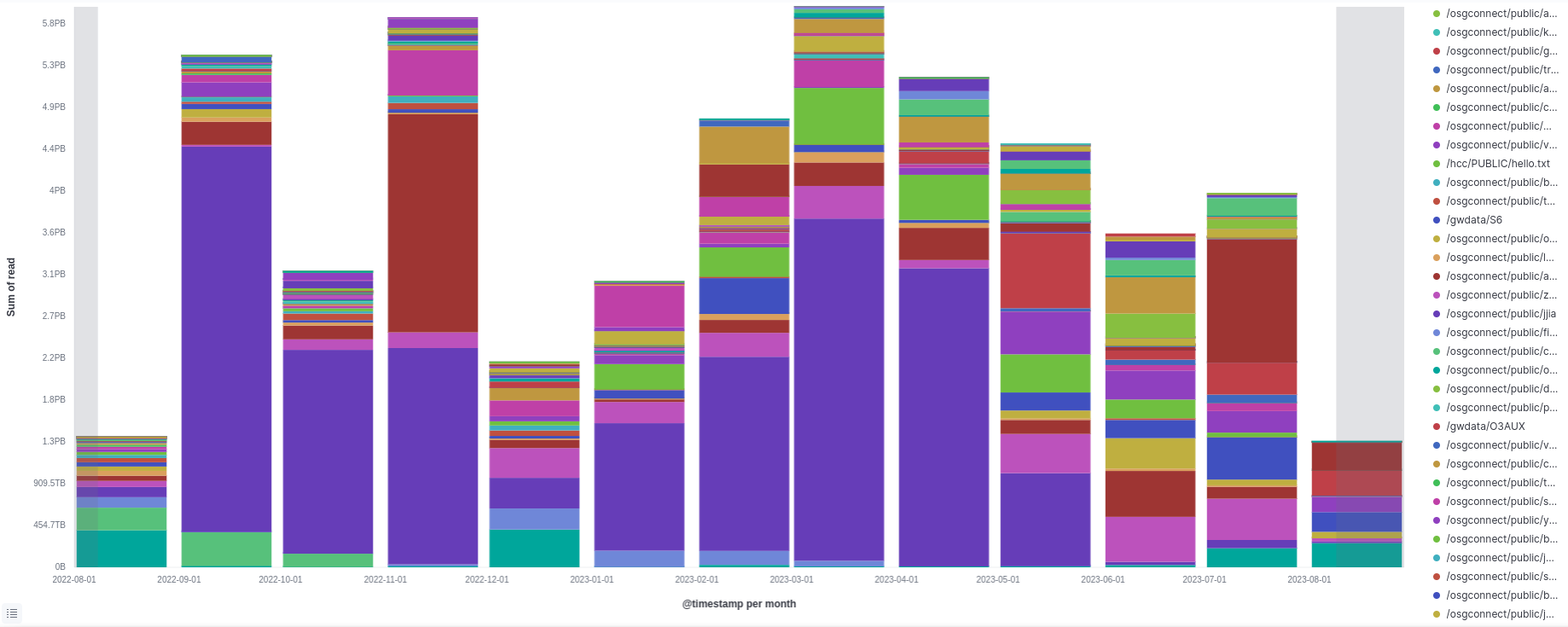 ‹#›
OSDF Considerations
Available at ~95% of OSG sites
Regional caches on very fast networks
Recommended max file size: 20 GB
Can copy multiple files totaling >10GB
Change name when update files
‹#›
Placing Files in OSDF
Place files in /ospool/PROTECTED/username/
regional cache
“OSDF” origin
local server
file
/ospool/PROTECTED/username/
exec  server
any OSG submit
exec  server
exec  server
‹#›
Obtaining Files in OSDF
Use HTCondor transfer for other files
regional cache
“OSDF” origin
local server
file
file
/ospool/PROTECTED/username/
HTCondor
exec  server
any OSG submit
exec  server
exec  server
‹#›
Obtaining Files in Stash
Download using stashcp command
regional cache
“OSDF” origin
local server
file
file
stashcp
/public/username/
HTCondor
exec  server
any OSG submit
exec  server
exec  server
‹#›
Open Science Data Federation (OSDF)
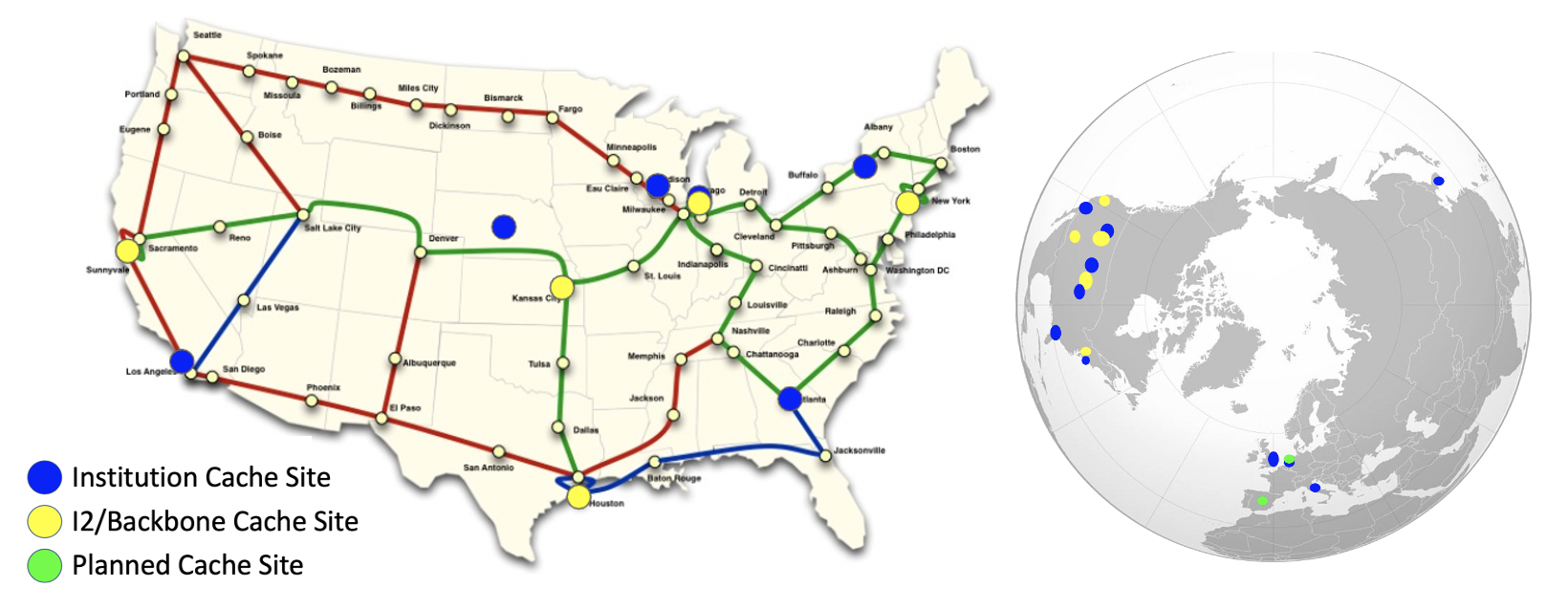 You are here
Your job is here
‹#›
Open Science Data Federation (OSDF)
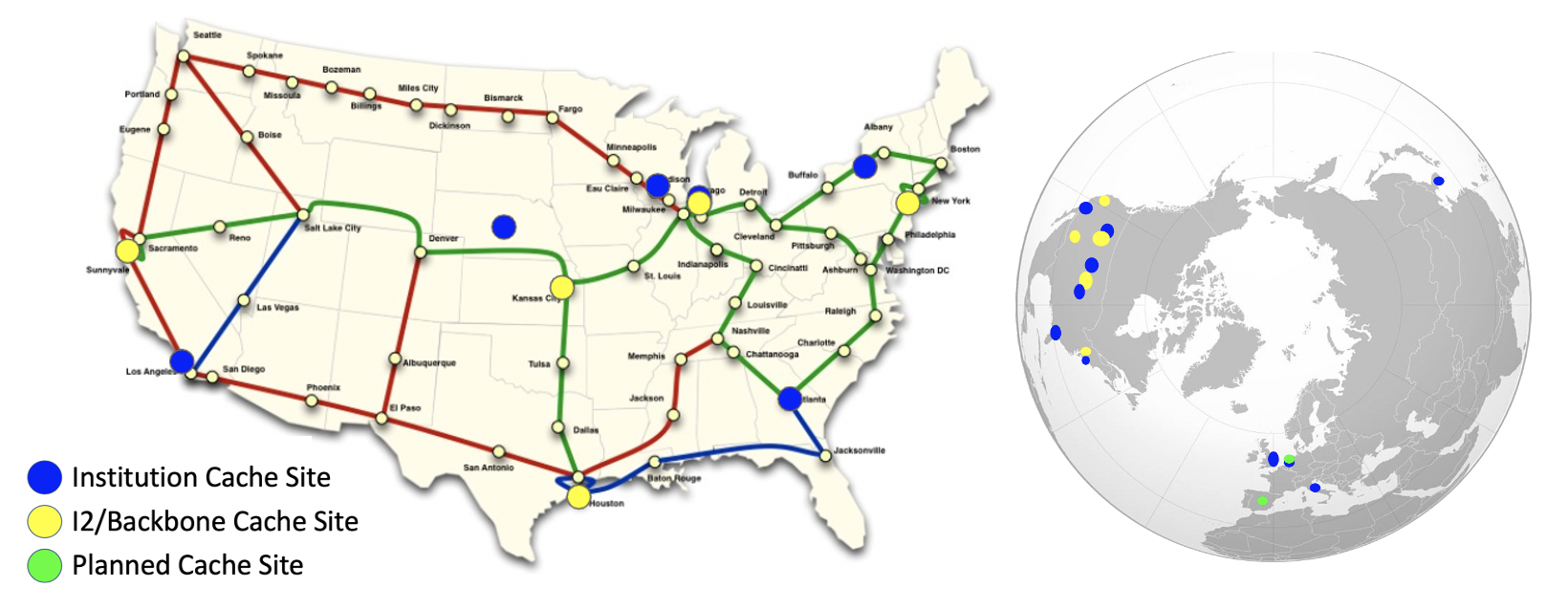 You are here
Data
Data
Your job is here
Data
‹#›
Open Science Data Federation (OSDF)
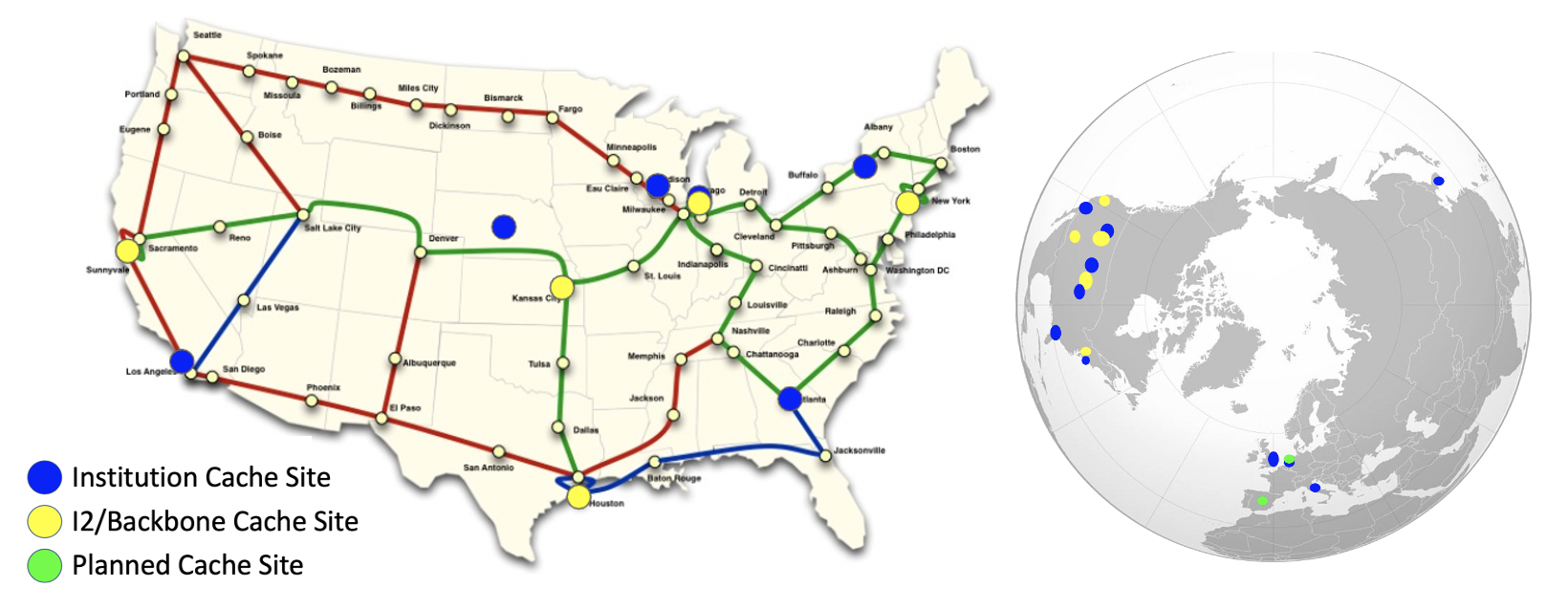 You are here
Data
‹#›
Open Science Data Federation (OSDF)
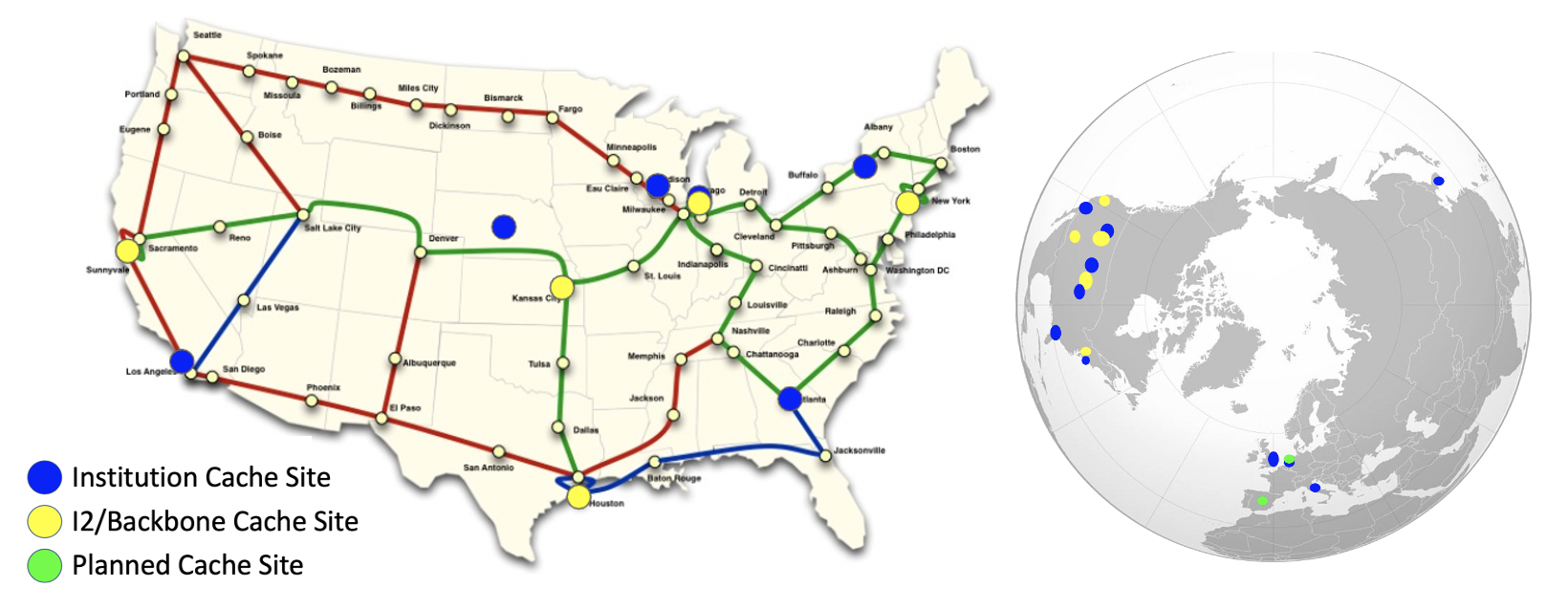 You are here
Data
Job 2
Data
‹#›
Open Science Data Federation (OSDF)
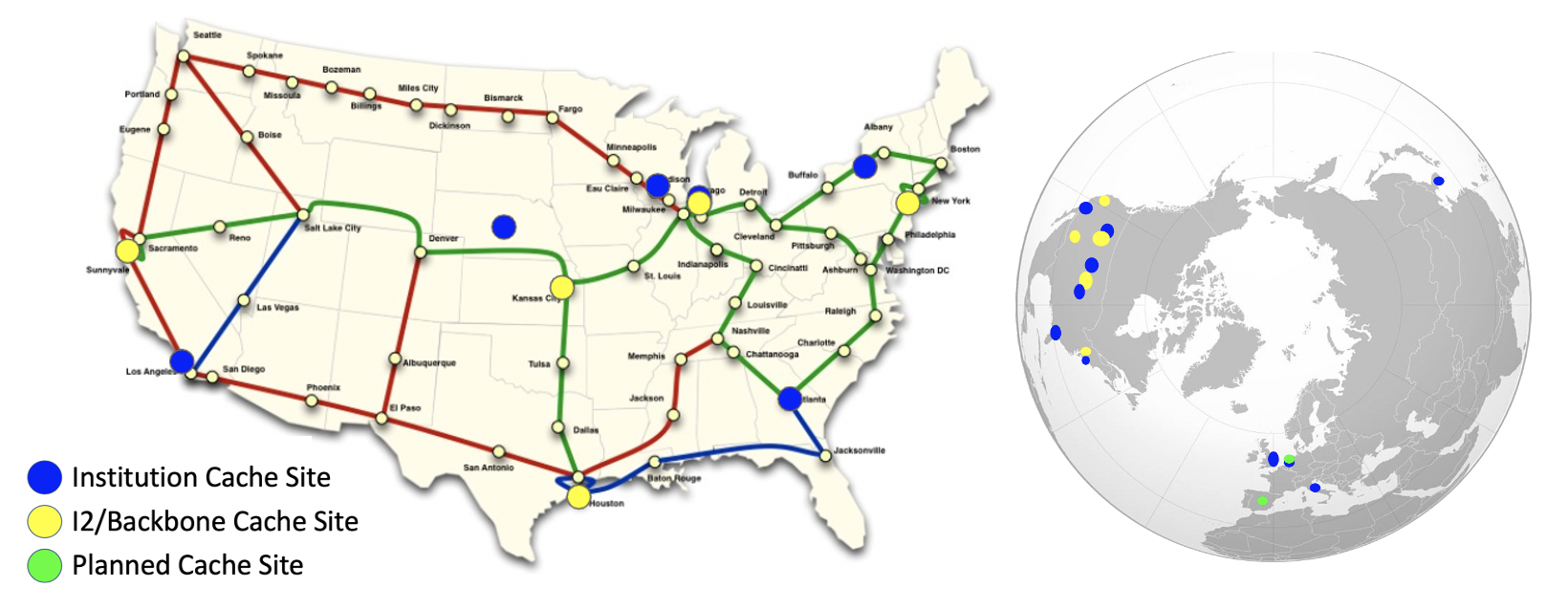 You are here
Data
Job 2
Job 2
Data
Job 2
Data
Job 2
Data
Job 2
Data
Job 2
Data
Job 2
Data
Job N
Data
Data
‹#›
In the Submit File
transfer_input_files = osdf:///ospool/PROTECTED/USERNAME/…
‹#›
How about output?
‹#›
Output for HTC and OSG
exec  server
‹#›
Output for HTC and OSG
exec  server
‹#›
Writing to stash
transfer_output_remaps = "Output.txt = osdf:///ospool/PROTECTED/<username>/Output.txt"
‹#›
Other Considerations
Only use these options if you MUST!!
Each comes with limitations on site accessibility and/or job performance, and extra data management concerns
‹#›
Cleaning Up Old Data
Make sure to delete data when you no longer need it in the origin!!!

Servers do NOT have unlimited space!
Some may regularly clean old data for you. Check with local support.
‹#›
Quick Reference
‹#›
Acknowledgments
This work was supported by NSF grants OAC-1836650, and OAC-2030508
‹#›
Additional Slides
Shared Filesystem Details
(Local) Shared Filesystems
data stored on file servers, but network-mounted to local submit and execute servers
use local user accounts for file permissions
Jobs run as YOU!
readable (input) and writable (output, most of the time)
MOST perform better with fewer large files (versus many small files of typical HTC)
‹#›
Shared FS Technologies
via network mount
NFS
AFS
Lustre
/staging (may use NFS mount)
Isilon (may use NSF mount)
distributed file systems (data on many exec servers)
HDFS (Hadoop)
CEPH
‹#›
Shared FS Configurations
Submit directories WITHIN the shared filesystem
most campus clusters
limits HTC capabilities!!
Shared filesystem separate from local submission directories
supplement local HTC systems
treated more as a repository for VERY large data (>GBs)
Read-only (input-only) shared filesystem
Treated as a repository for VERY large input, only
‹#›
Submit dir within shared FS
exec  server
exec  server
exec  server
exec  server
submit server
HTCondor
Shared FS
		(submit dir)/
			file.sub
			input, software
			log, error, output
‹#›
[Speaker Notes: Don’t use HTCondor.  Use the shared filesystem]
Submit dir within shared FS
exec  server
exec  server
exec  server
exec  server
submit server
HTCondor
# file.sub:

should_transfer_files = NO
transfer_input_files =
Shared FS
		(submit dir)/
			file.sub
			input, software
			log, error, output
‹#›
Separate shared FS
exec  server
exec  server
exec  server
exec  server
submit server
HTCondor
(exec dir)/
executable
input
output
submit file
executable
dir/ input
output
Separate FS
‹#›
Separate shared FS - Input
exec  server
exec  server
exec  server
exec  server
submit server
HTCondor
(exec dir)/
1.Place compressed input into FS
Separate FS
/path/to/lgfile
lgfile
‹#›
Separate shared FS - Input
exec  server
exec  server
exec  server
exec  server
submit server
HTCondor
lgfile
(exec dir)/
2. Executable copies and decompressesthe file
Separate FS
/path/to/lgfile
lgfile
‹#›
Separate shared FS - Input
exec  server
exec  server
exec  server
exec  server
submit server
HTCondor
(exec dir)/
3. Executable must remove the file in the exec dir after use
Separate FS
/path/to/lgfile
lgfile
‹#›
Separate shared FS - Output
exec  server
exec  server
exec  server
exec  server
submit server
HTCondor
lgfile
(exec dir)/
1.Executable creates and compresses the output file
Separate FS
‹#›
Separate shared FS - Output
exec  server
exec  server
exec  server
exec  server
submit server
HTCondor
lgfile
(exec dir)/
2. Executable copies the file
Separate FS
/path/to/lgfile
lgfile
‹#›
Separate shared FS - Output
exec  server
exec  server
exec  server
exec  server
submit server
HTCondor
(exec dir)/
3. Executable removes the file in the exec dir
Separate FS
/path/to/lgfile
lgfile
‹#›
At UW-Madison (Ex. 3.1-3.2)
exec  server
learn.chtc.wisc.edu
exec  server
exec  server
exec  server
submit server
HTCondor
(exec dir)/
Separate FS
/mnt/gluster/user/lgfile
lgfile
‹#›